DUNE Laser Periscope Design Progress

Calibration Meeting 2-20-20

Jan Boissevain
DUNE Laser Periscope
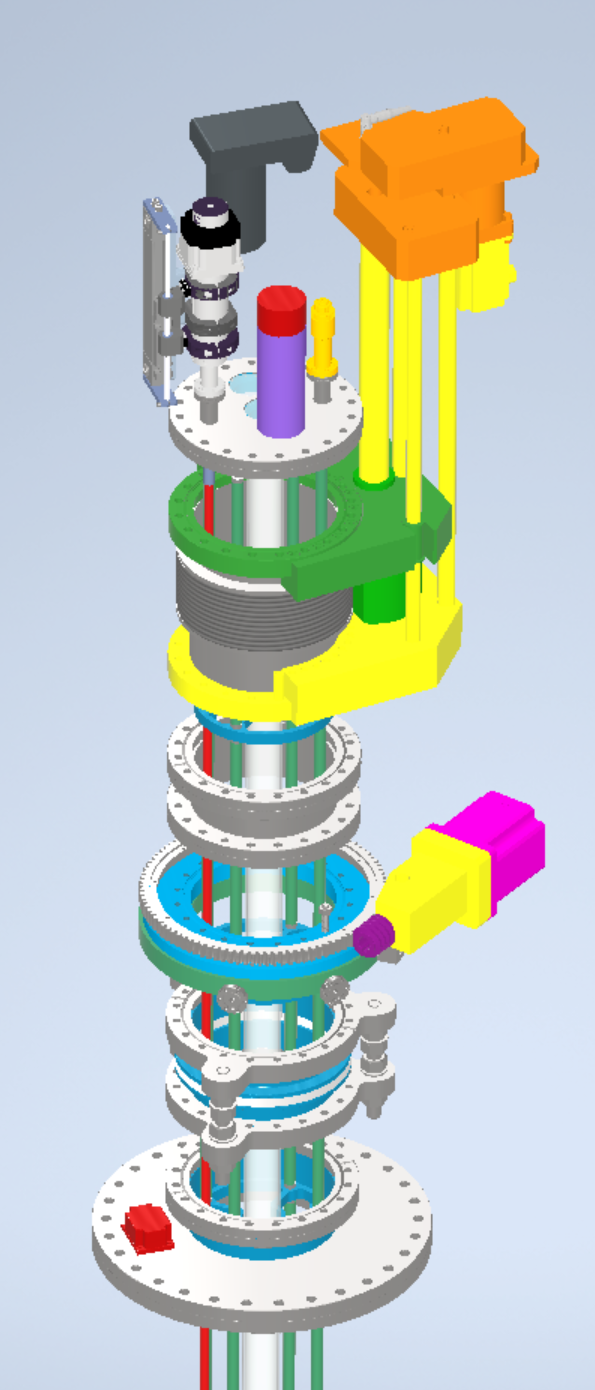 Moveable Mirror Actuator
Camera placeholder magically supported – can view either viewport
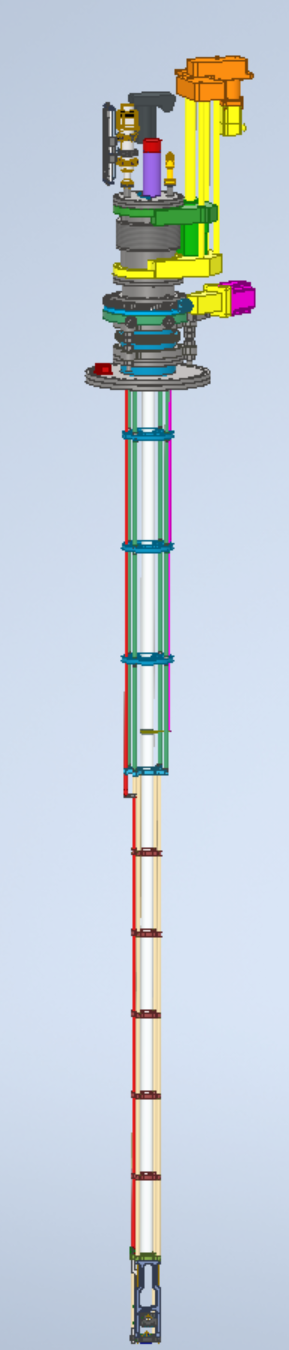 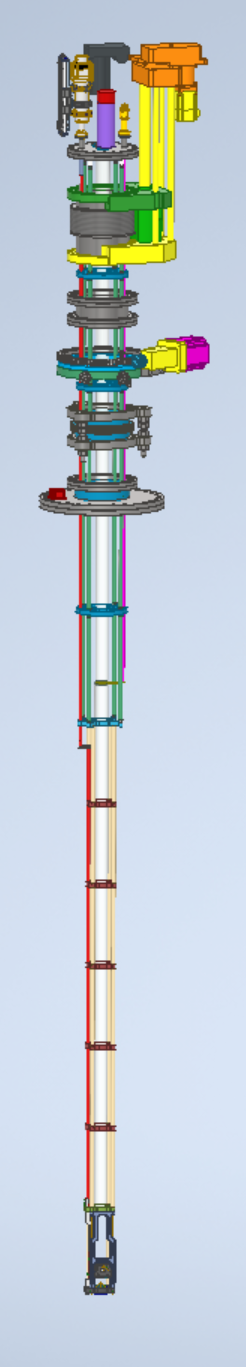 Laser Periscope Insert
Explode
Alignment Target Actuator
UHVD Linear Translation Component
PMT placeholder – can view center viewport (shown retracted)
Conflat 8” Nipple
Thermionics RNN-600
Port Aligner
Inclinometer
Conflat 14” to Conflat 8” Adapter
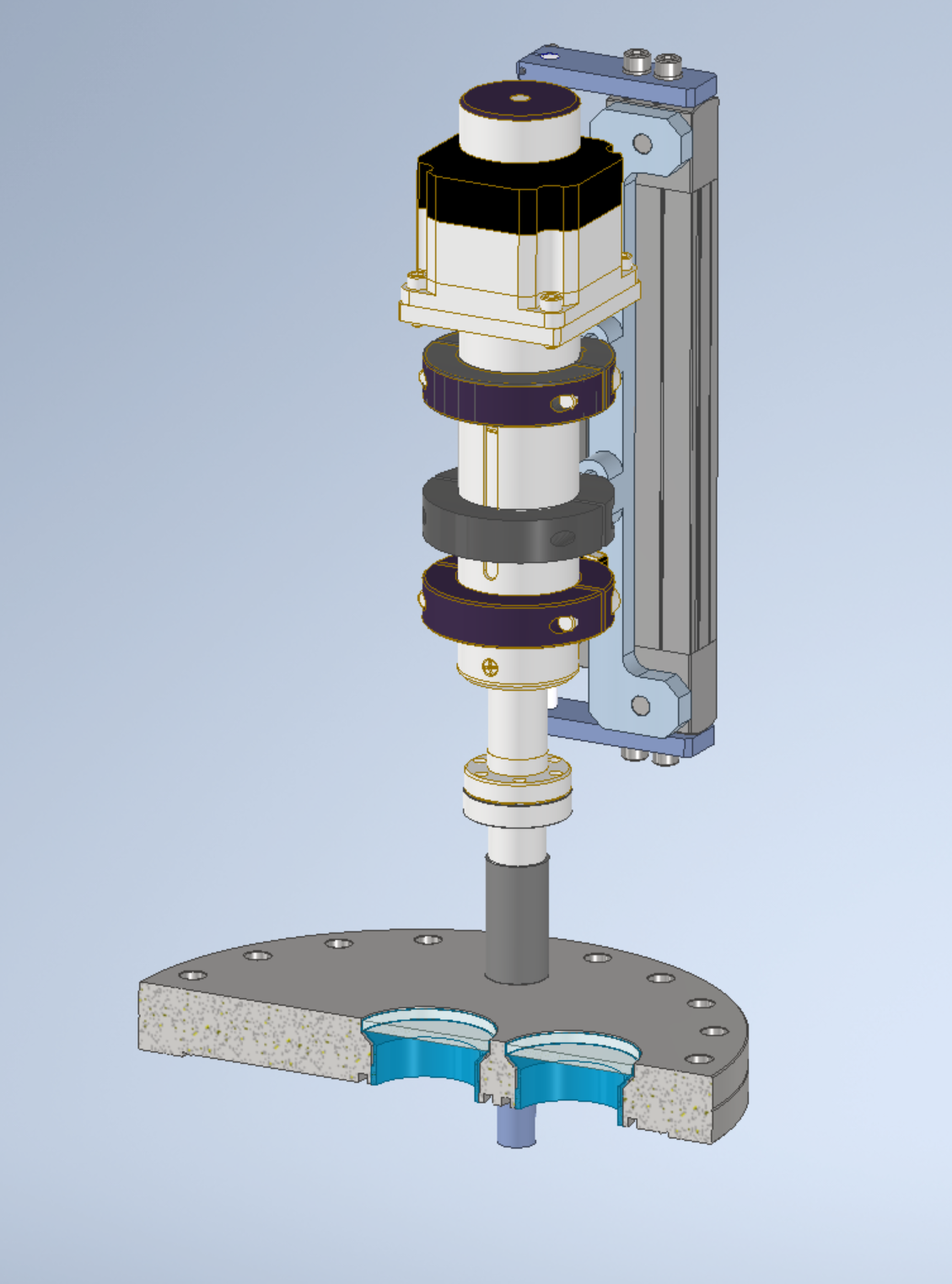 Change From SBND Laser Periscope Starting Point
Insulator Seal 107330 View Ports welded to top flange (Ø34.6mm) – one port centered, one port offset by 2”
Moveable Mirror Actuator
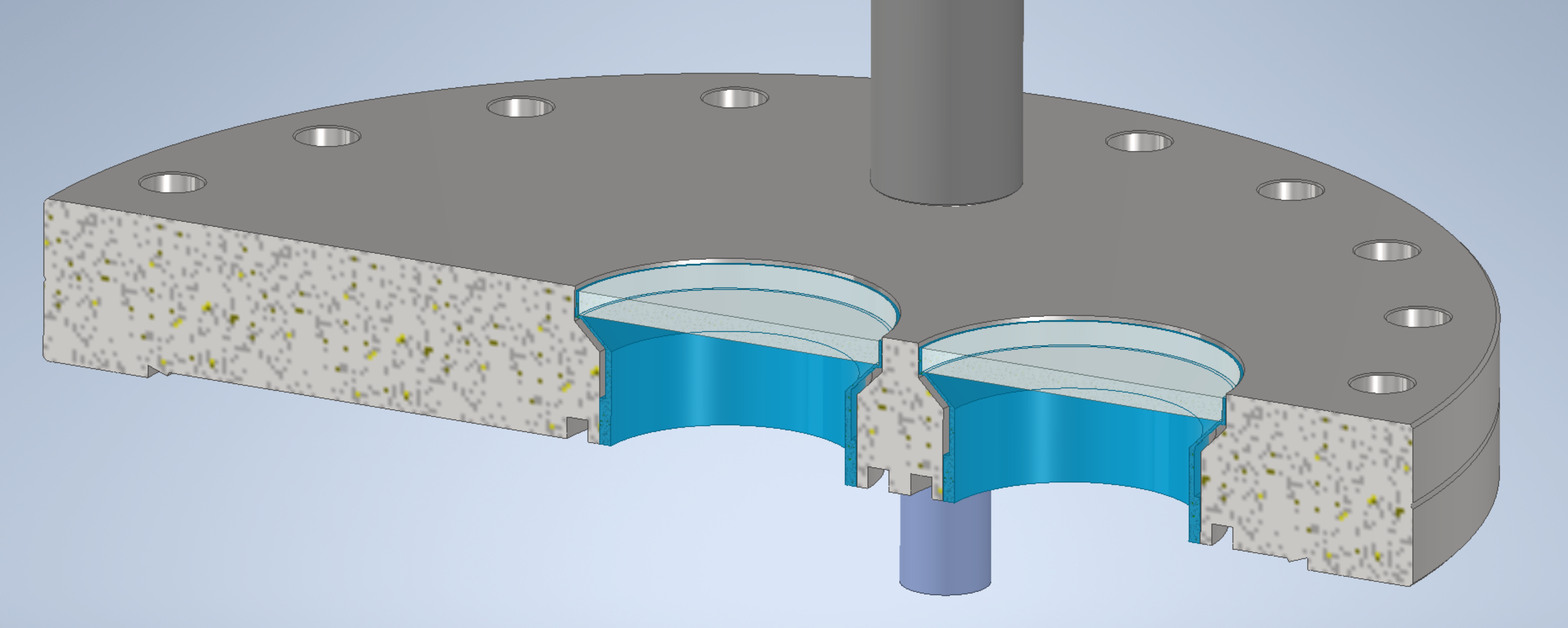 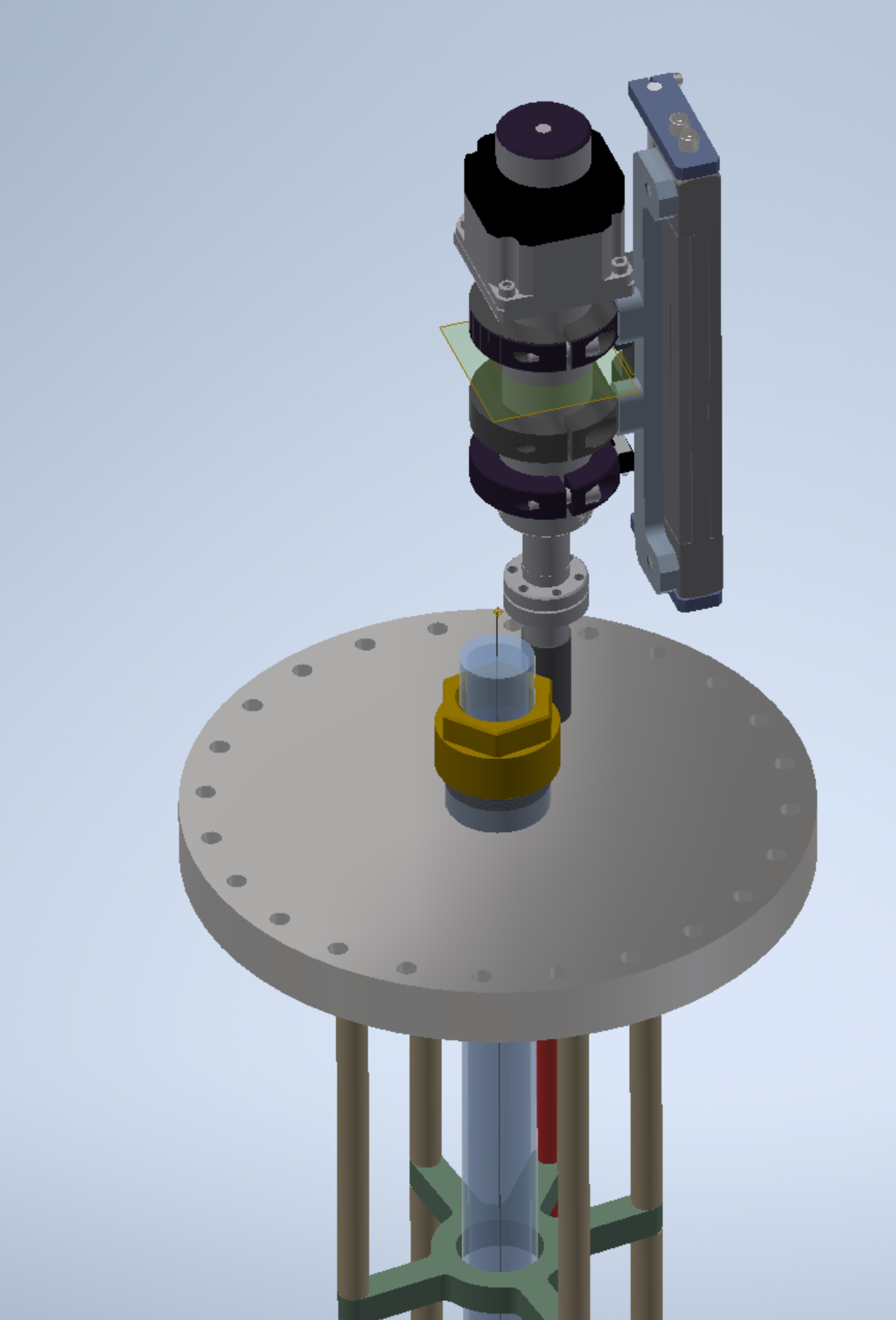 SBND
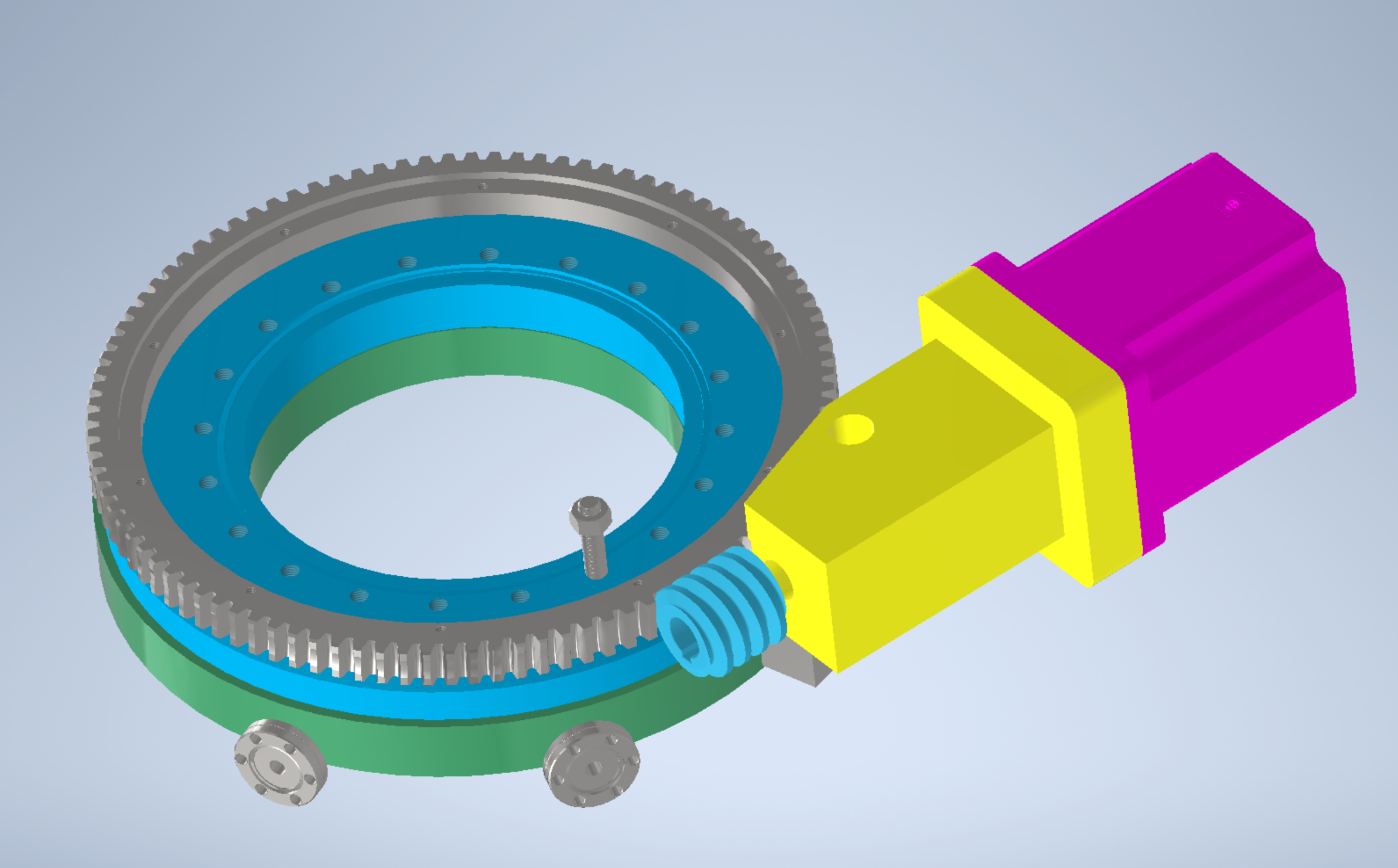 Thermionics RNN-600 – differentially pumped rotation component
UHV Port Aligner PA150H
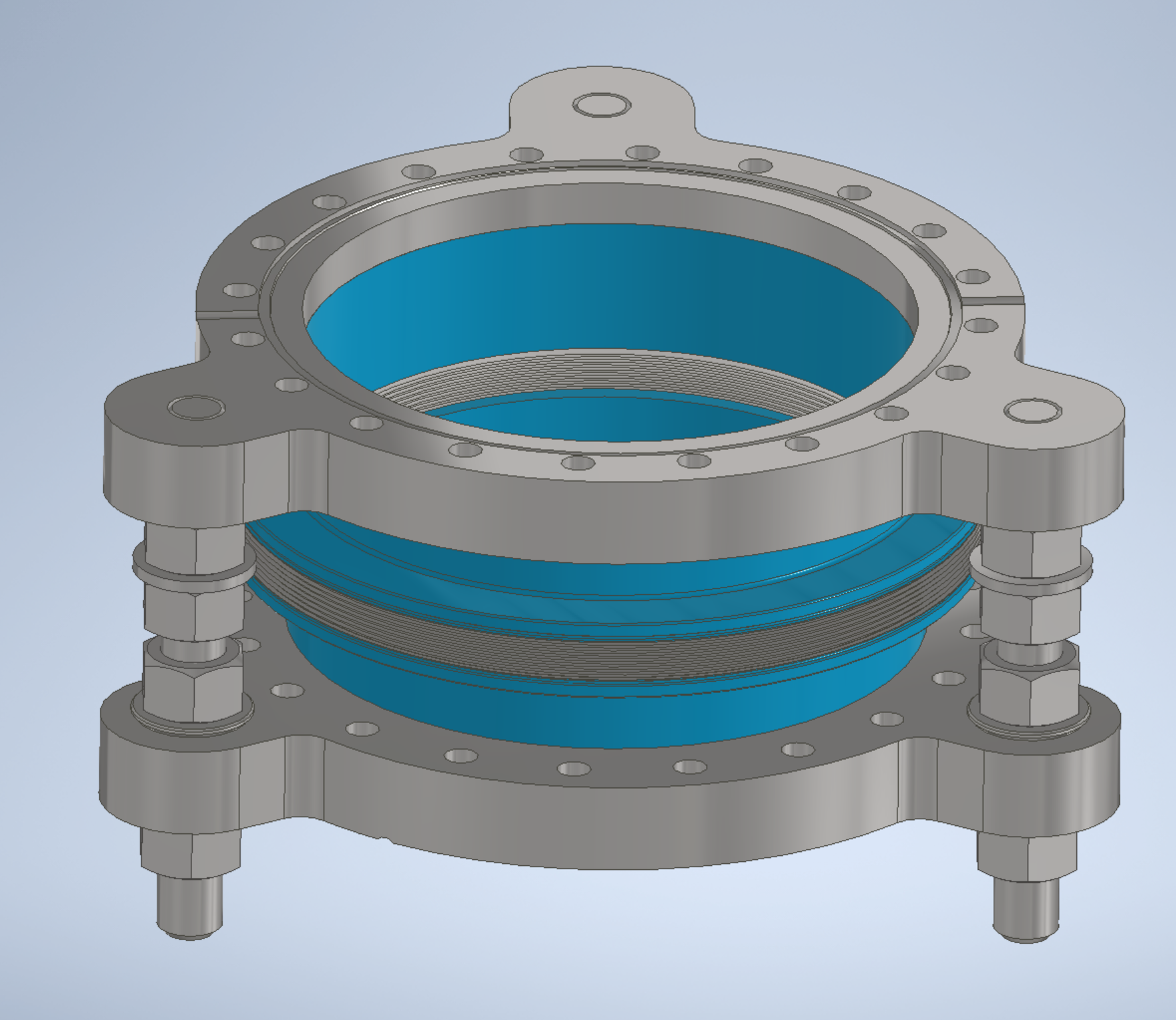 Propose to connect to port purge
Moveable Mirror Actuator
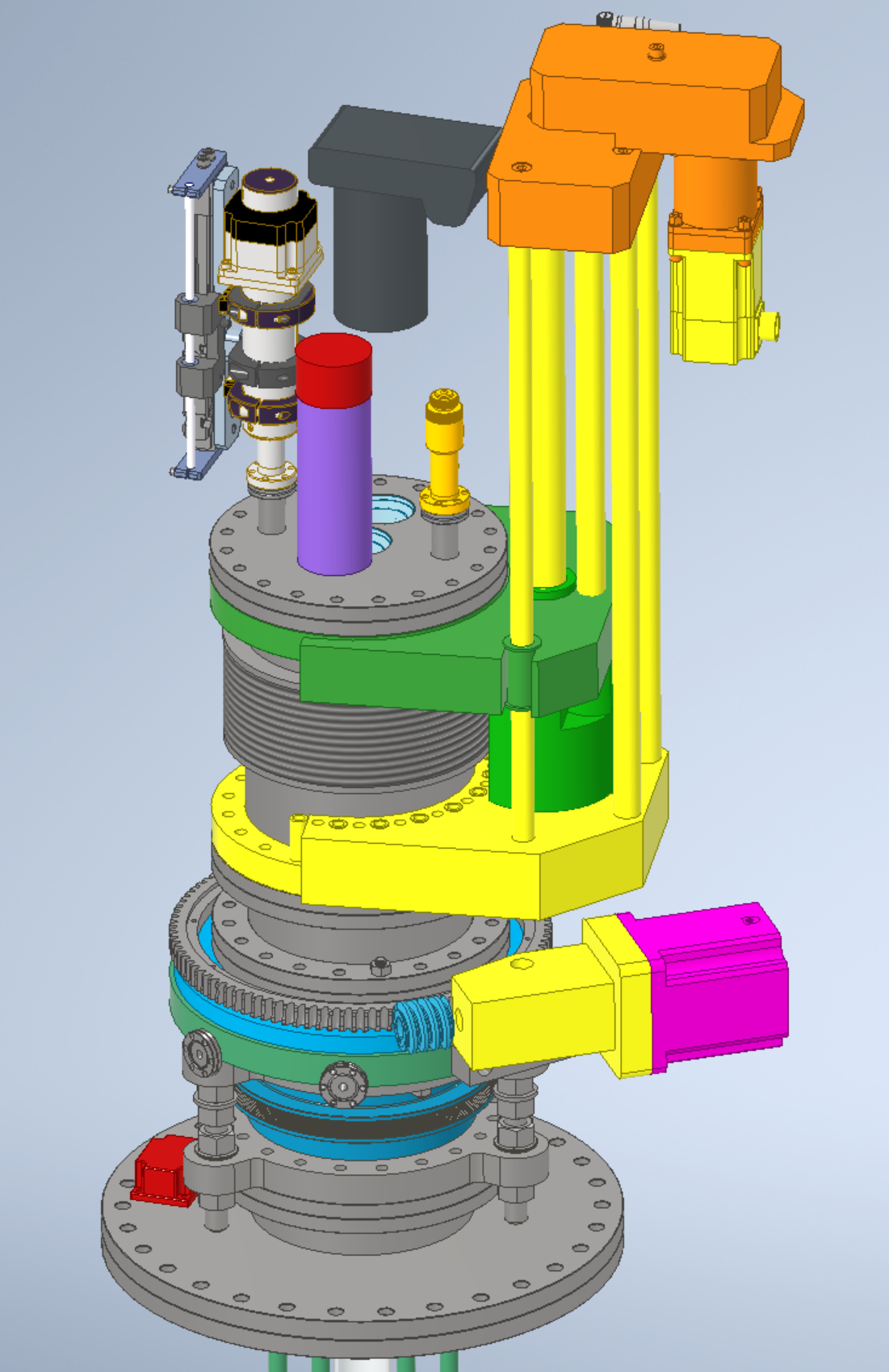 Sony A6000 w lens
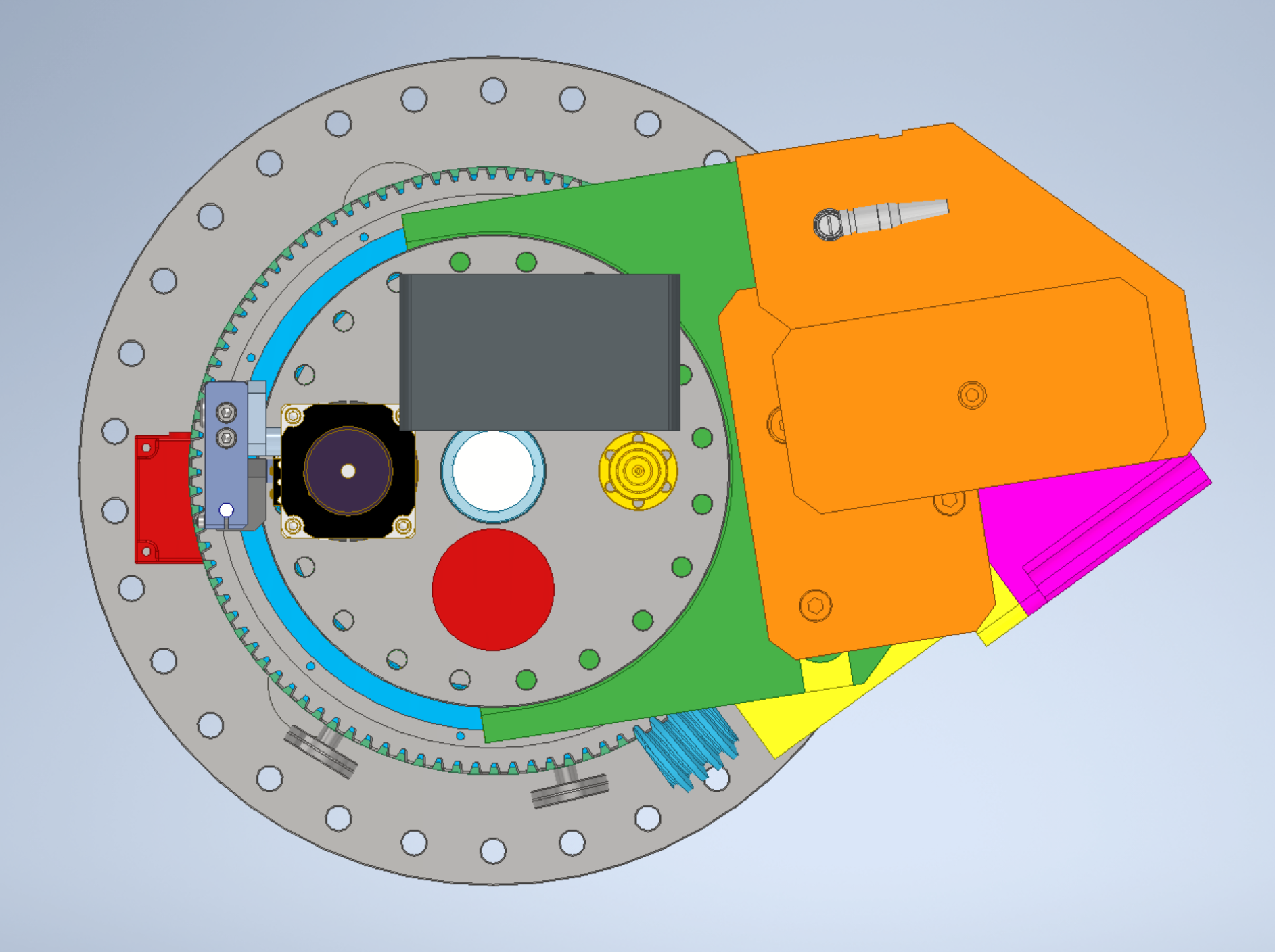 Alignment Target Actuator
Hamamatsu 580 w base + shield
Alignment Target in position
Camera can view target when the alignment target is in position
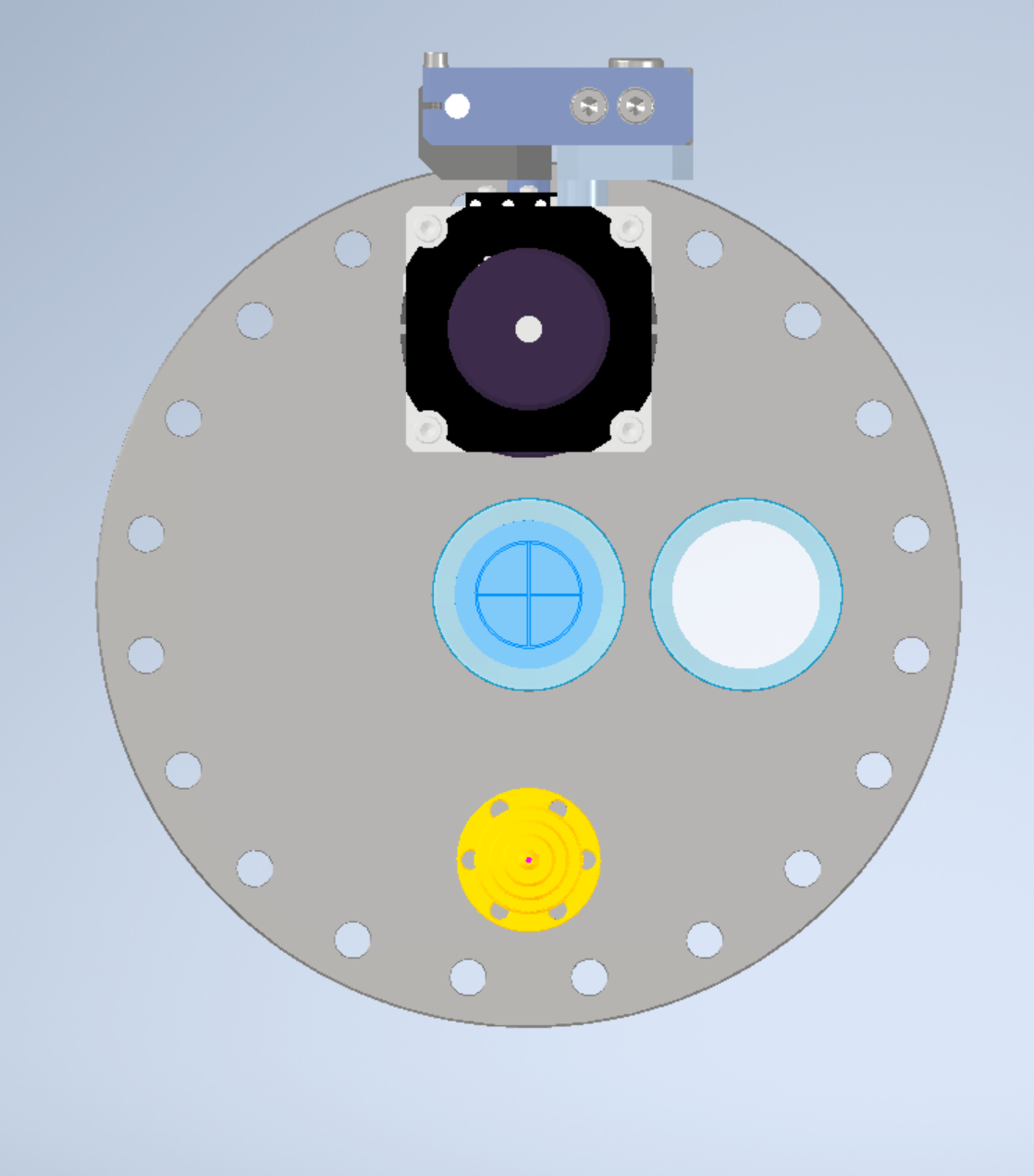 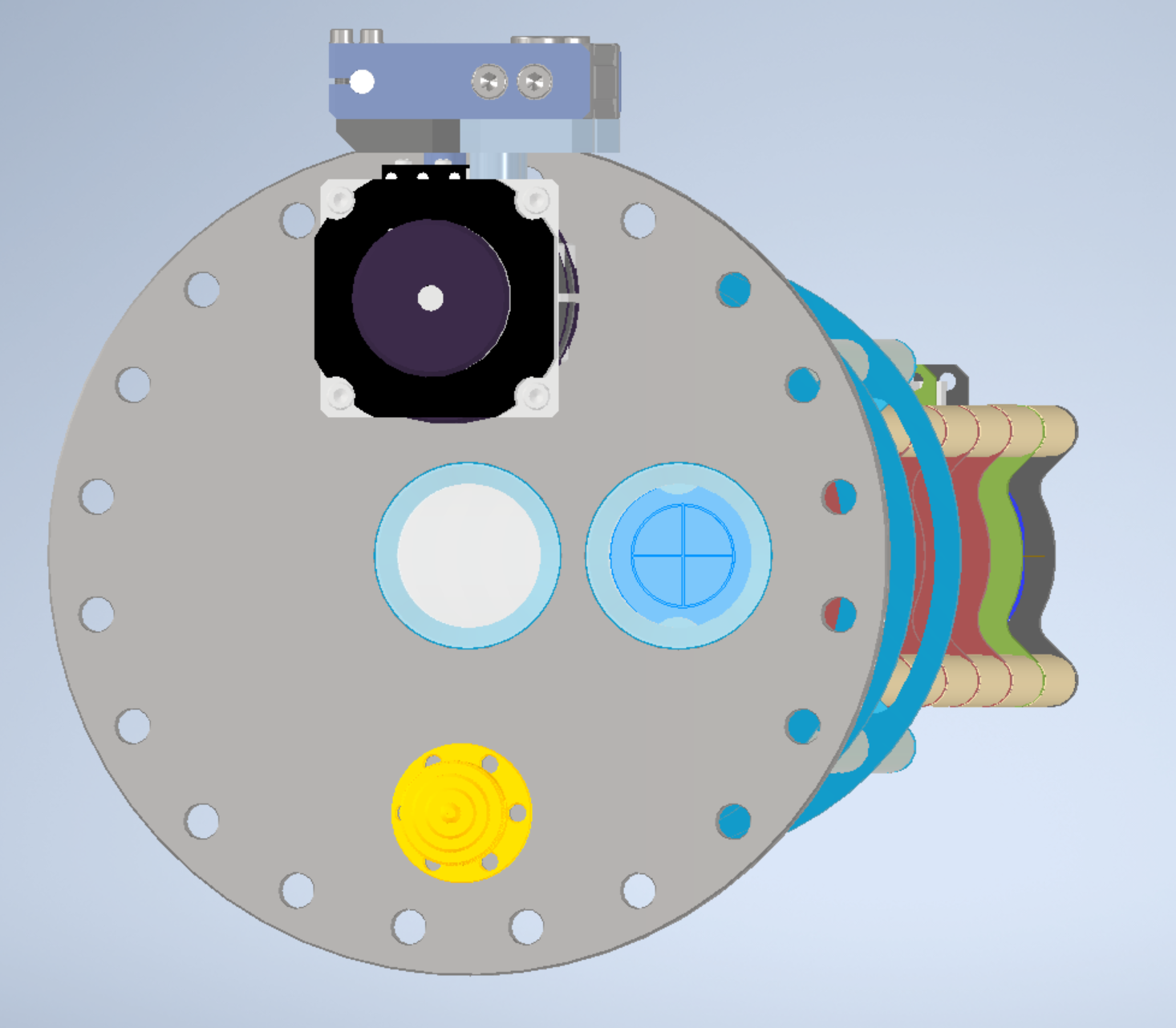 Alignment Target Actuator
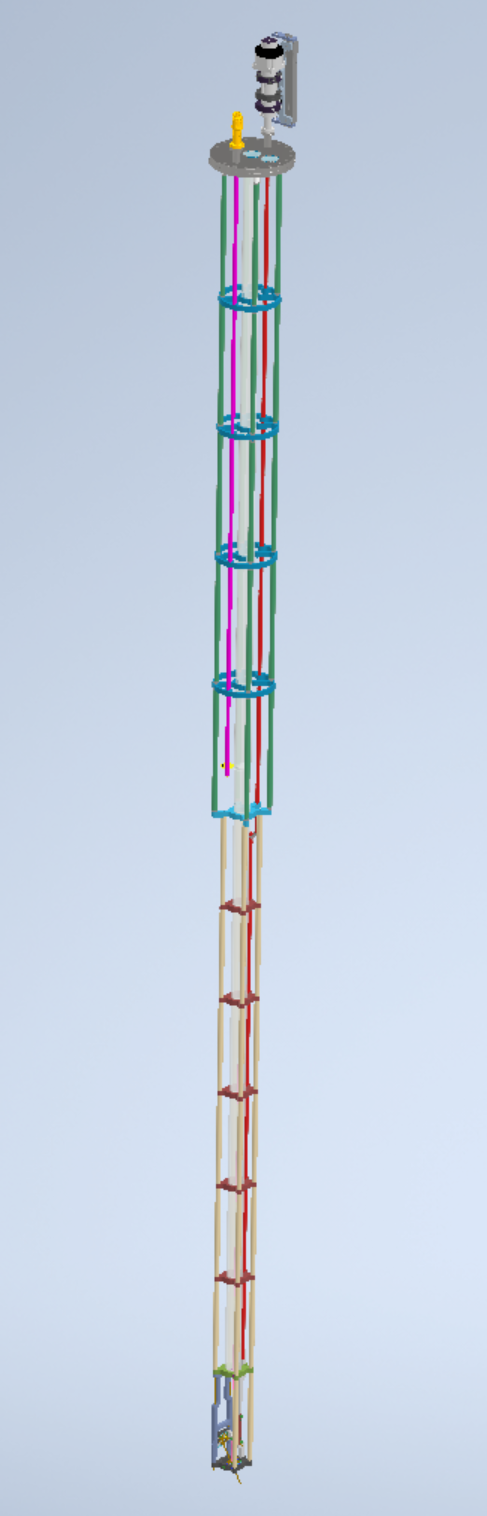 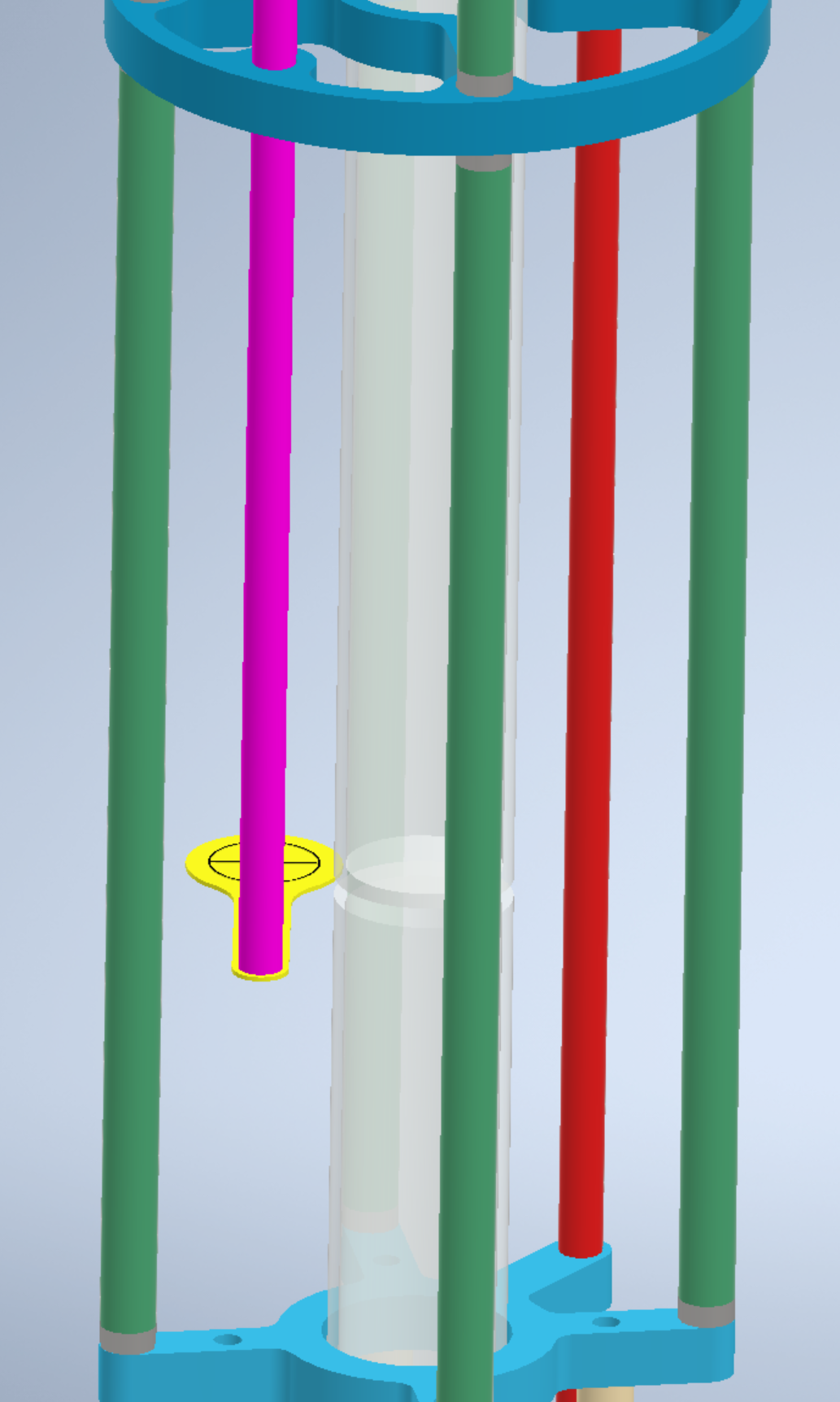 40mm x 2.5mm  wall x 1515mm long fused silica tube shown x2
Laser Alignment Target Retracted
3268mm
Lower Laser Periscope Subassembly – allows installation into DUNE without a hatch
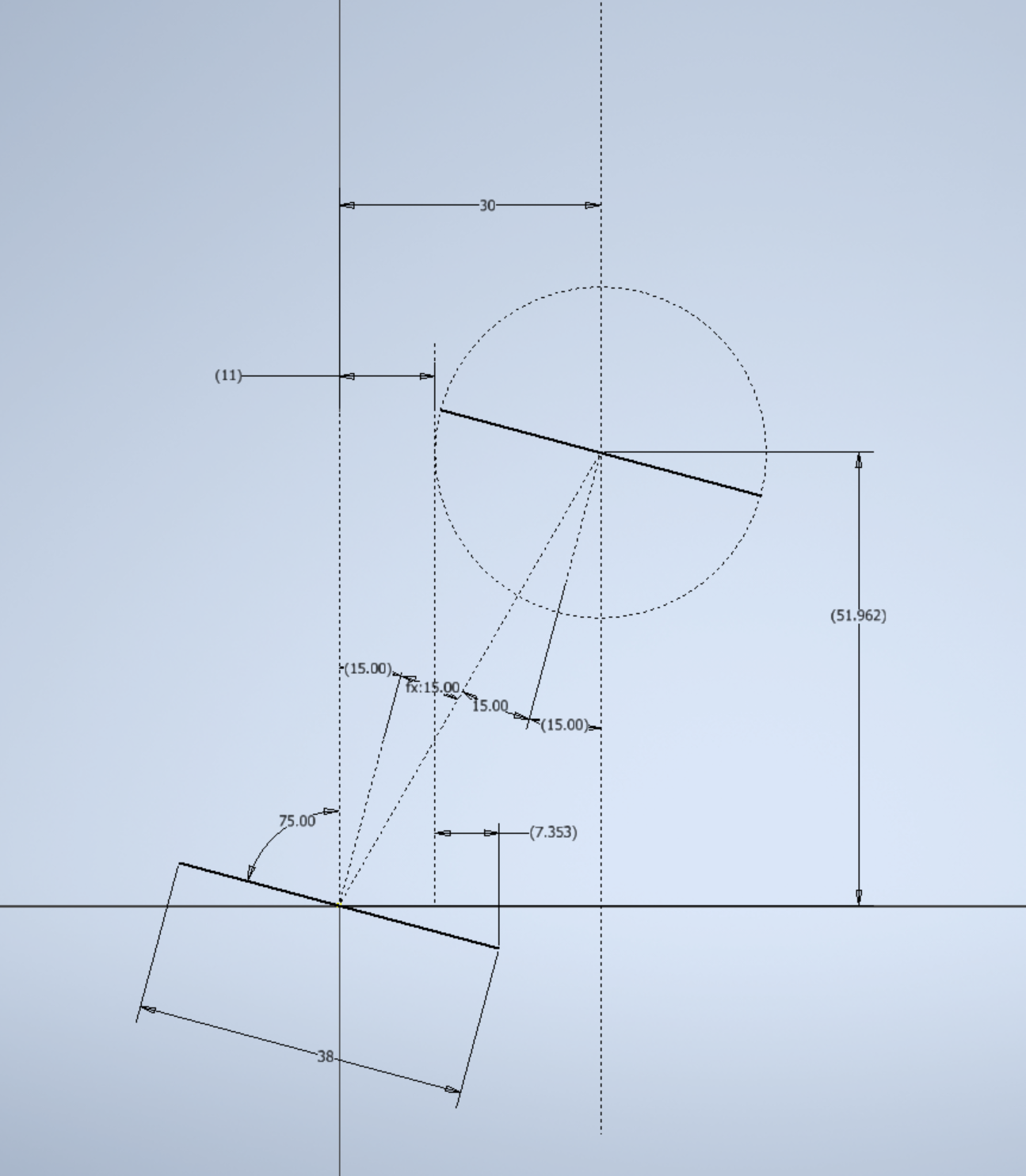 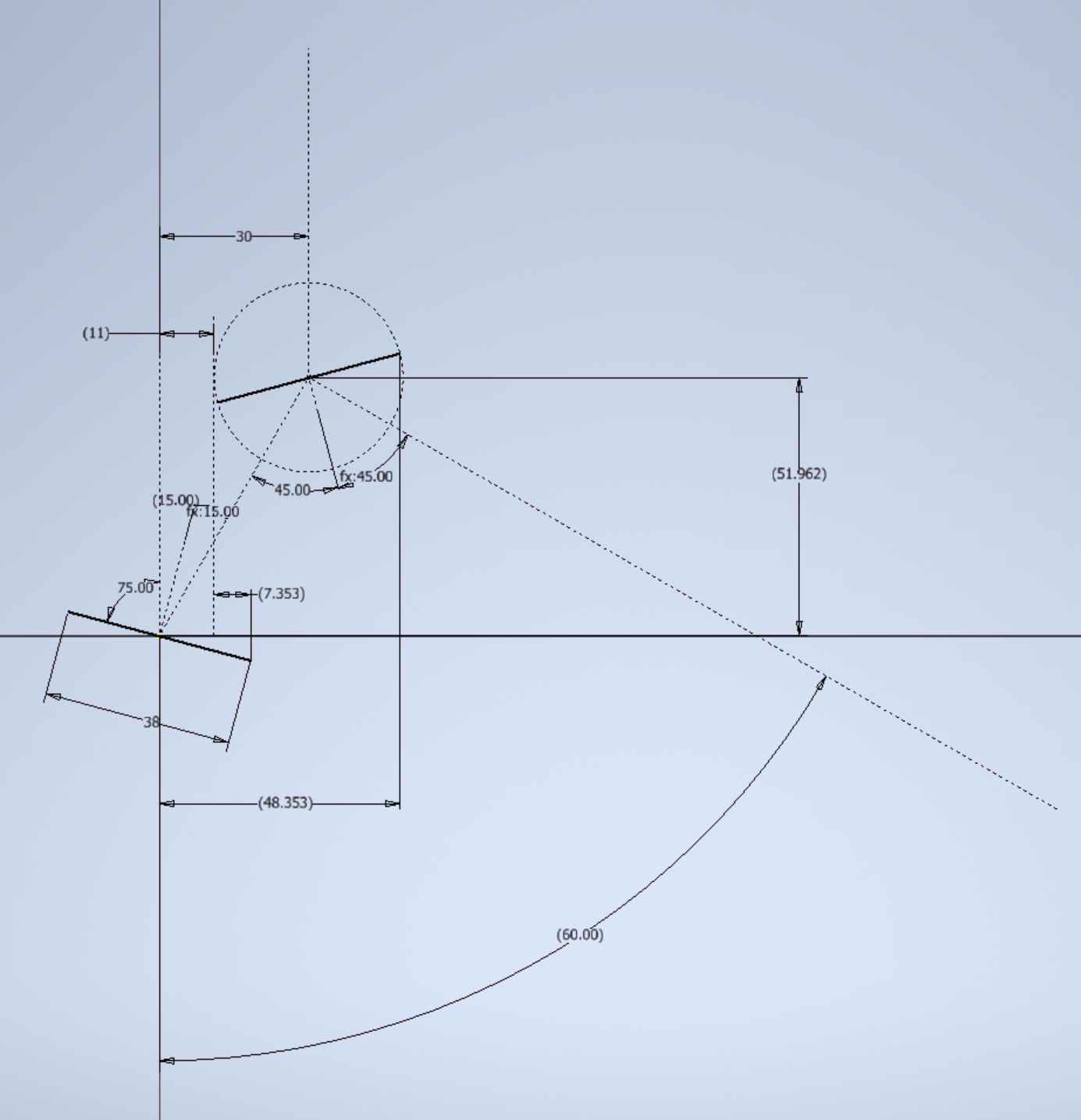 Rotating Mirror Positions -1
Laser Path
Laser Path
Moveable Mirror
Fixed Mirror
Laser Path After Reflections
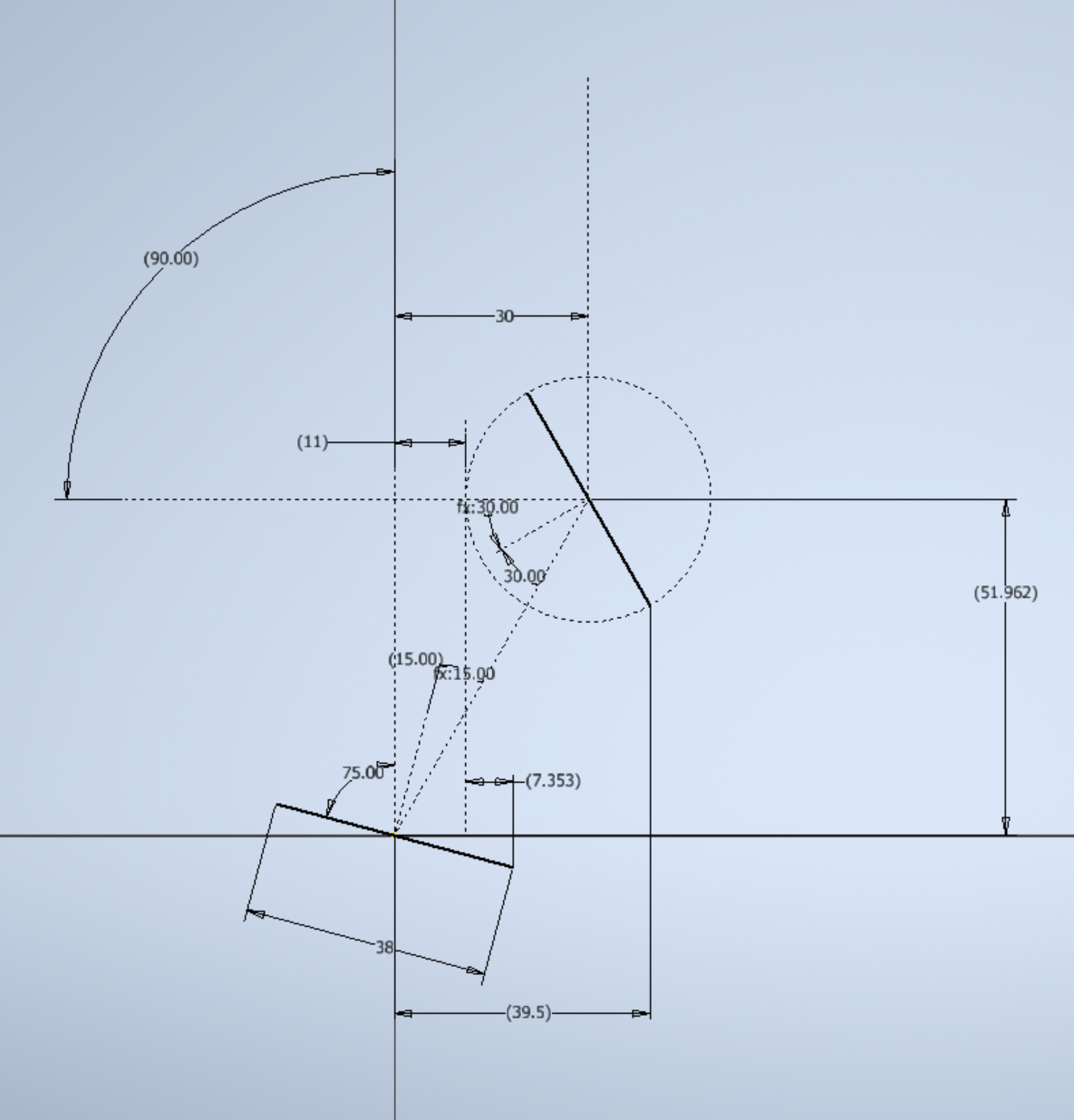 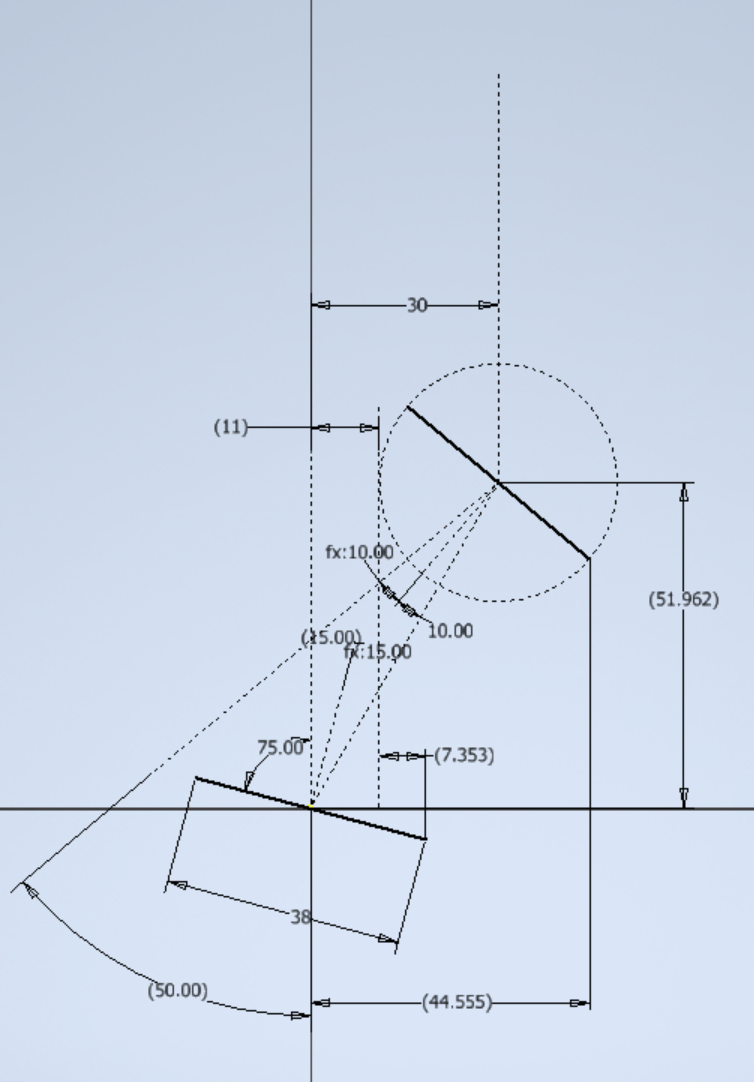 Rotating Mirror Positions -2
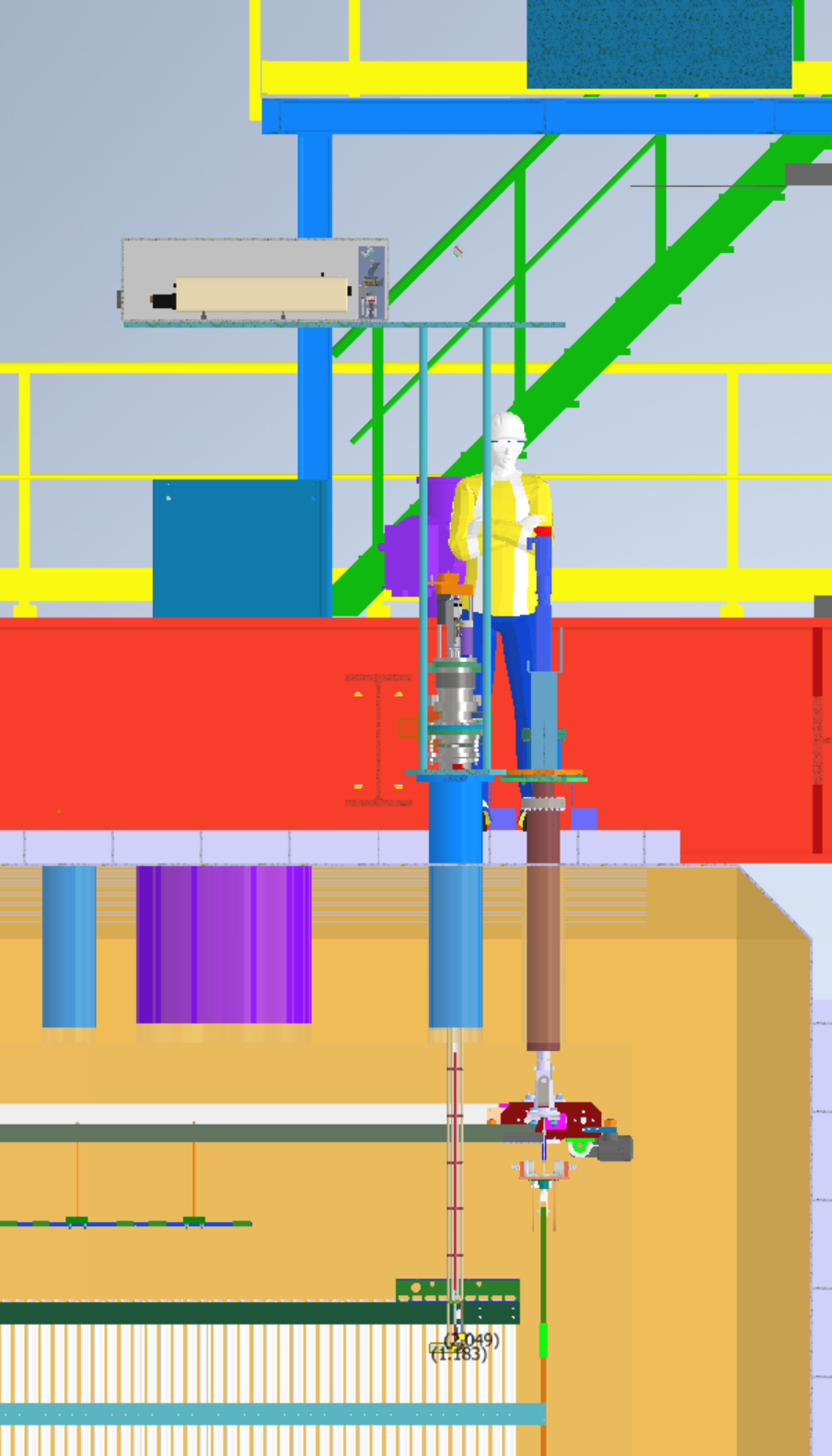 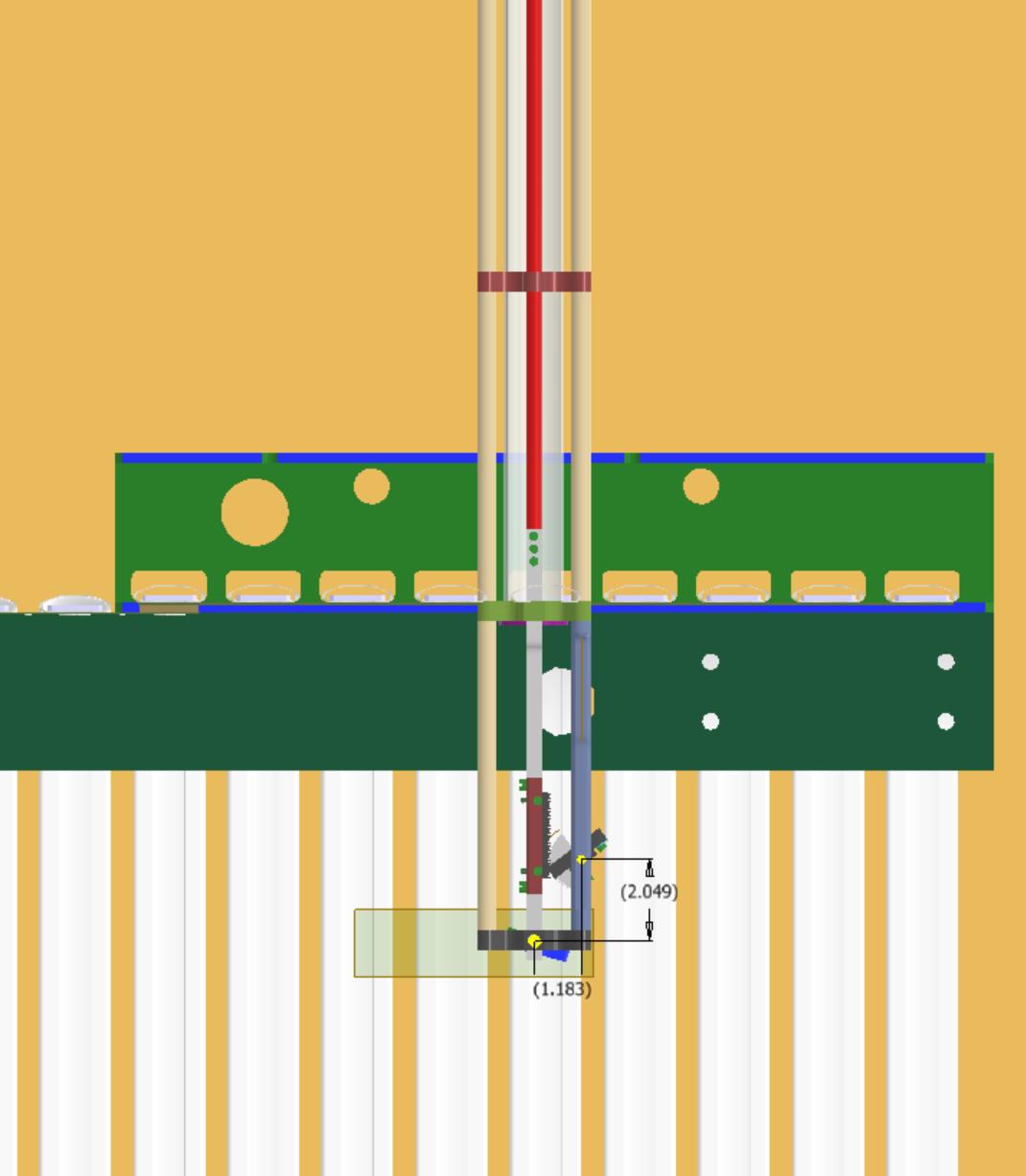 DUNE
Flange top
2484mm
G10 I-Beam bottom
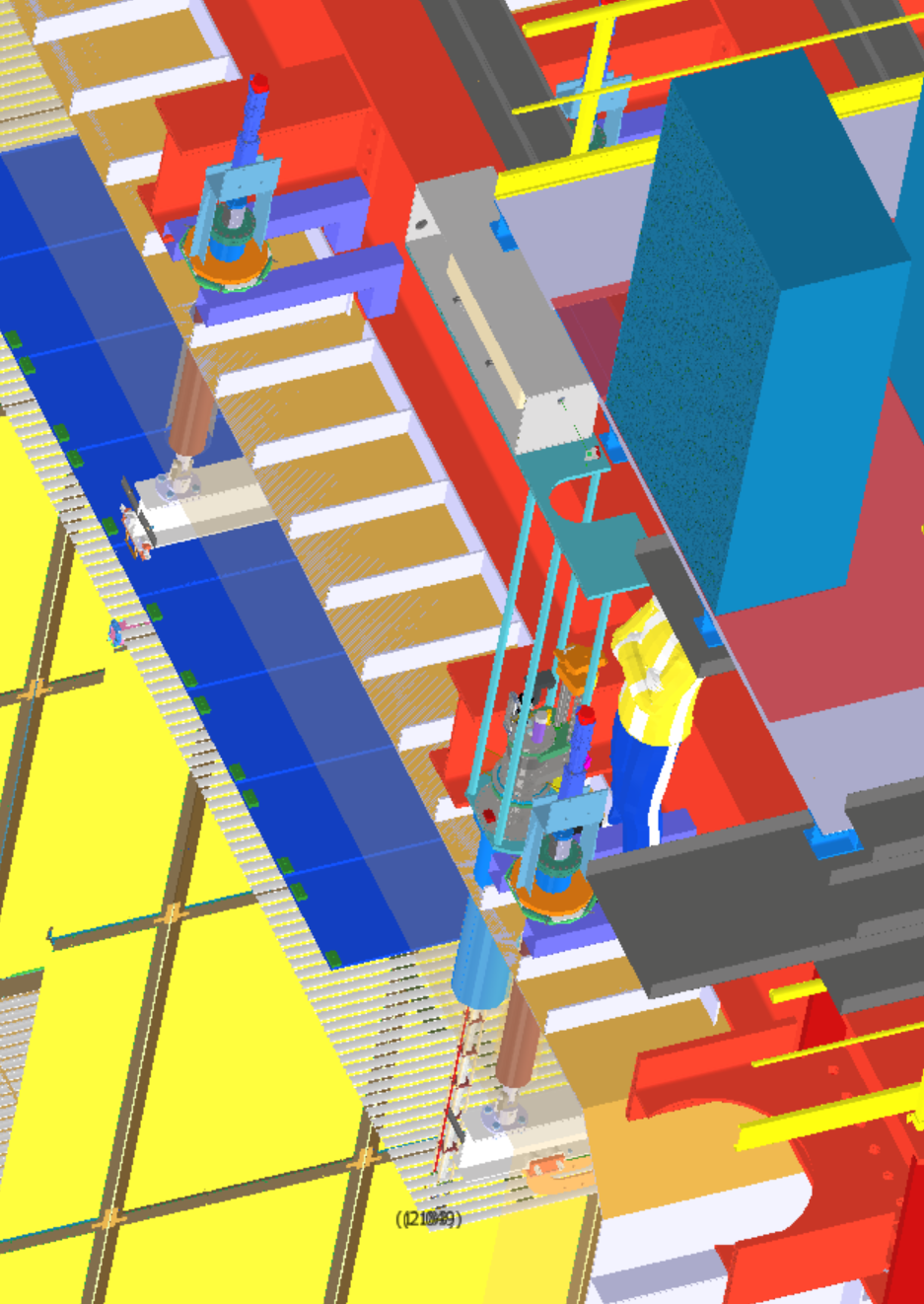 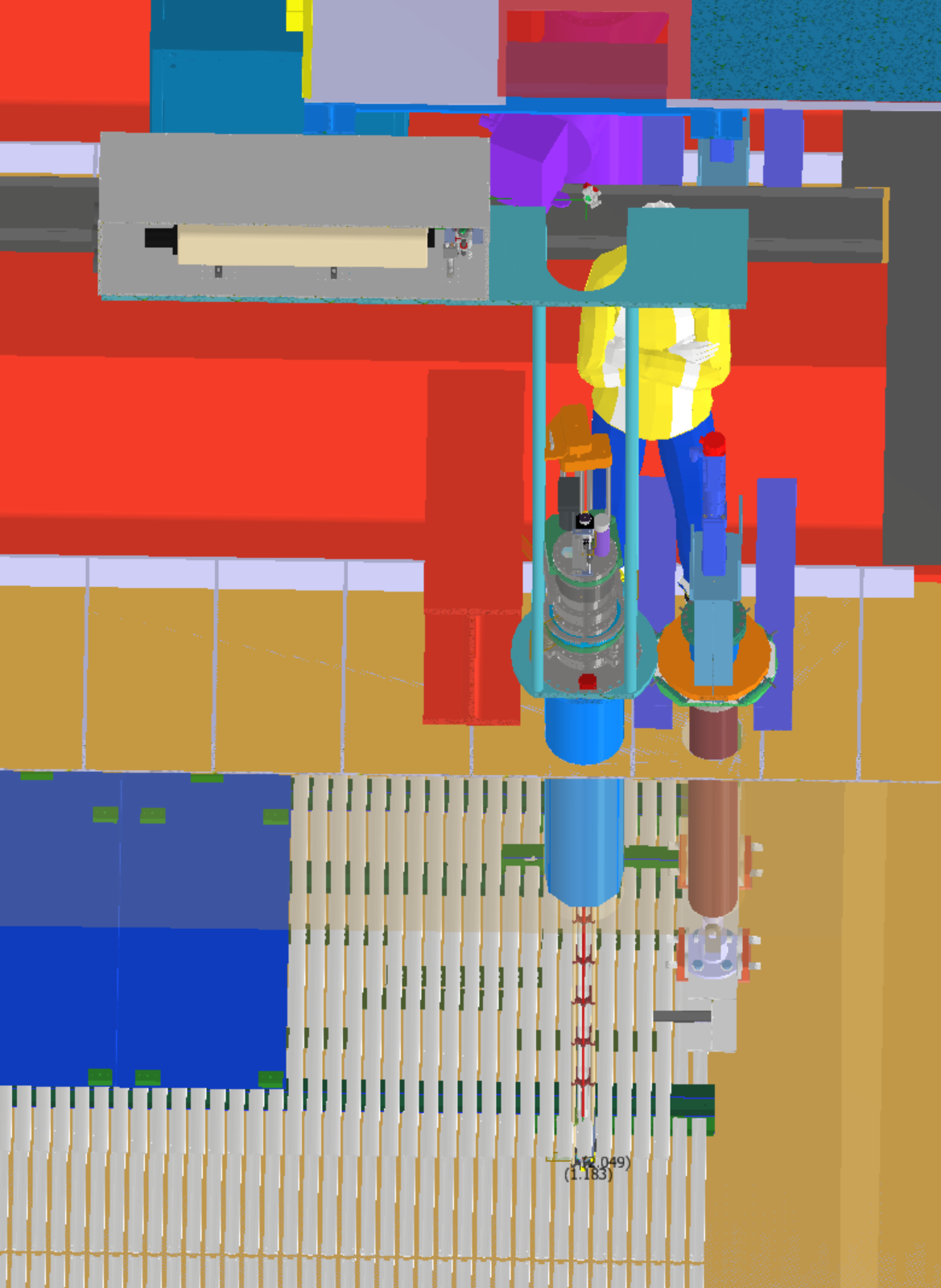 Mirror
DUNE
First Try at a Laser Table
Possible Laser Periscope Locations
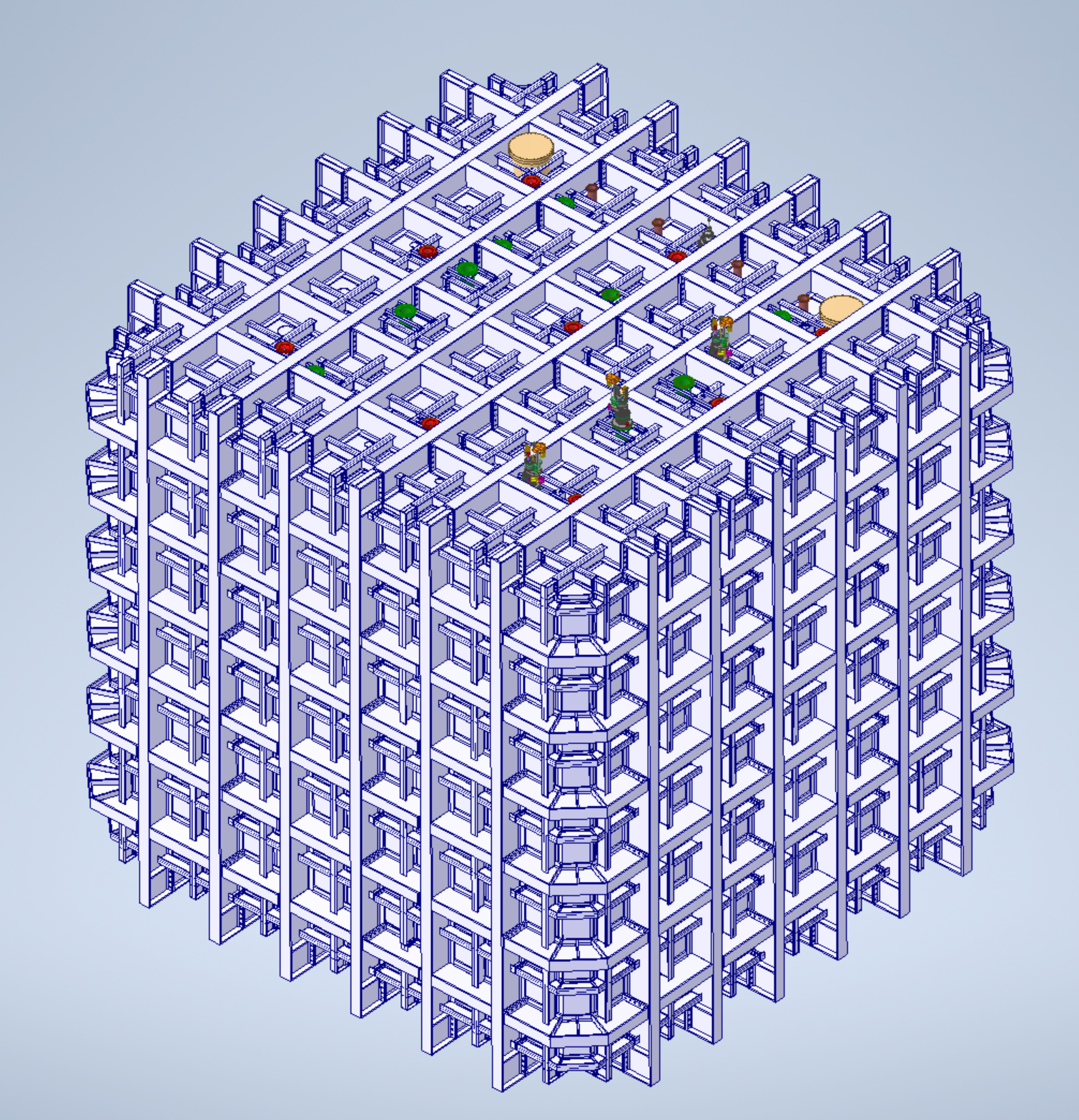 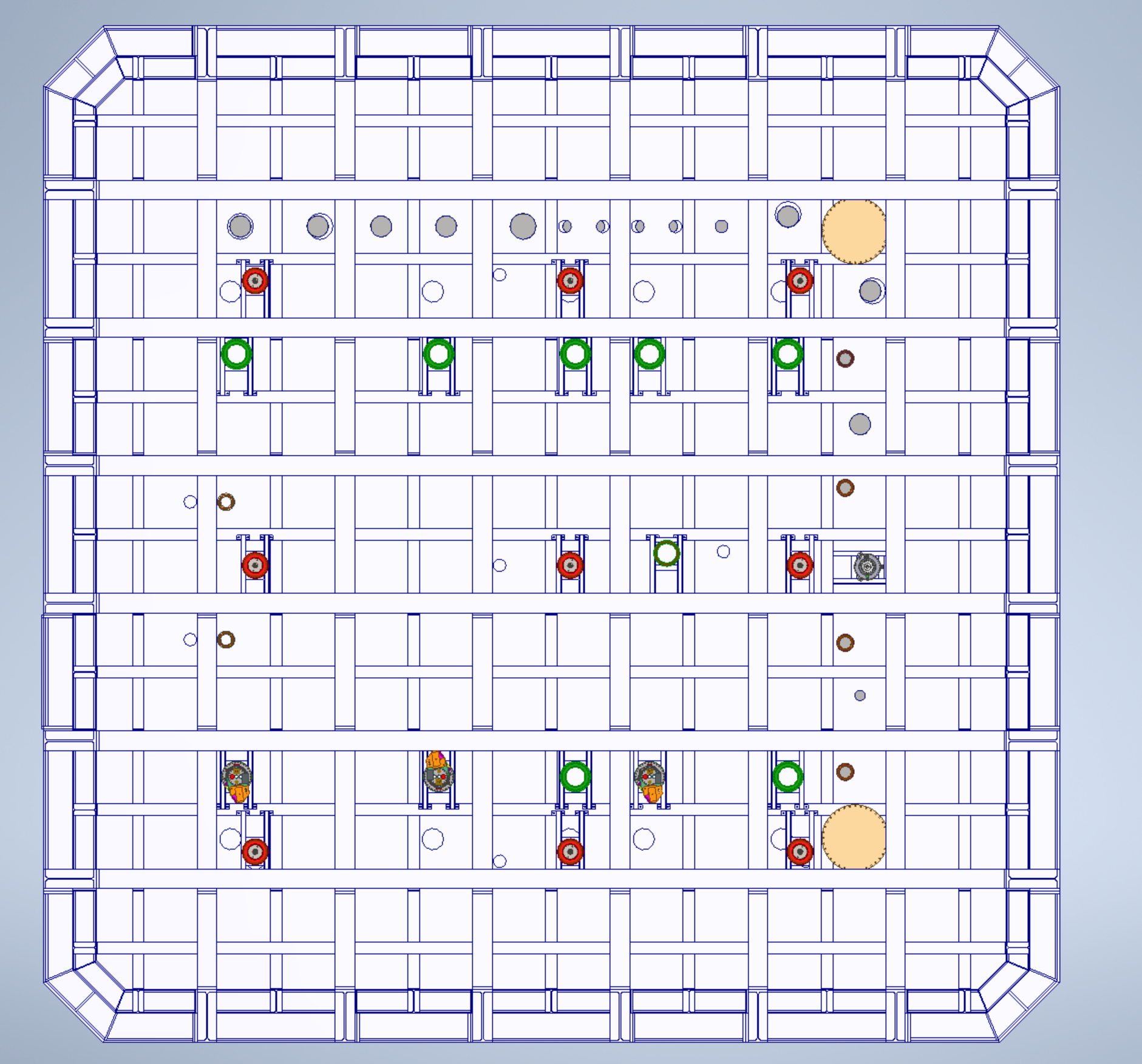 Beam
Location 1
Location 2
Location 3
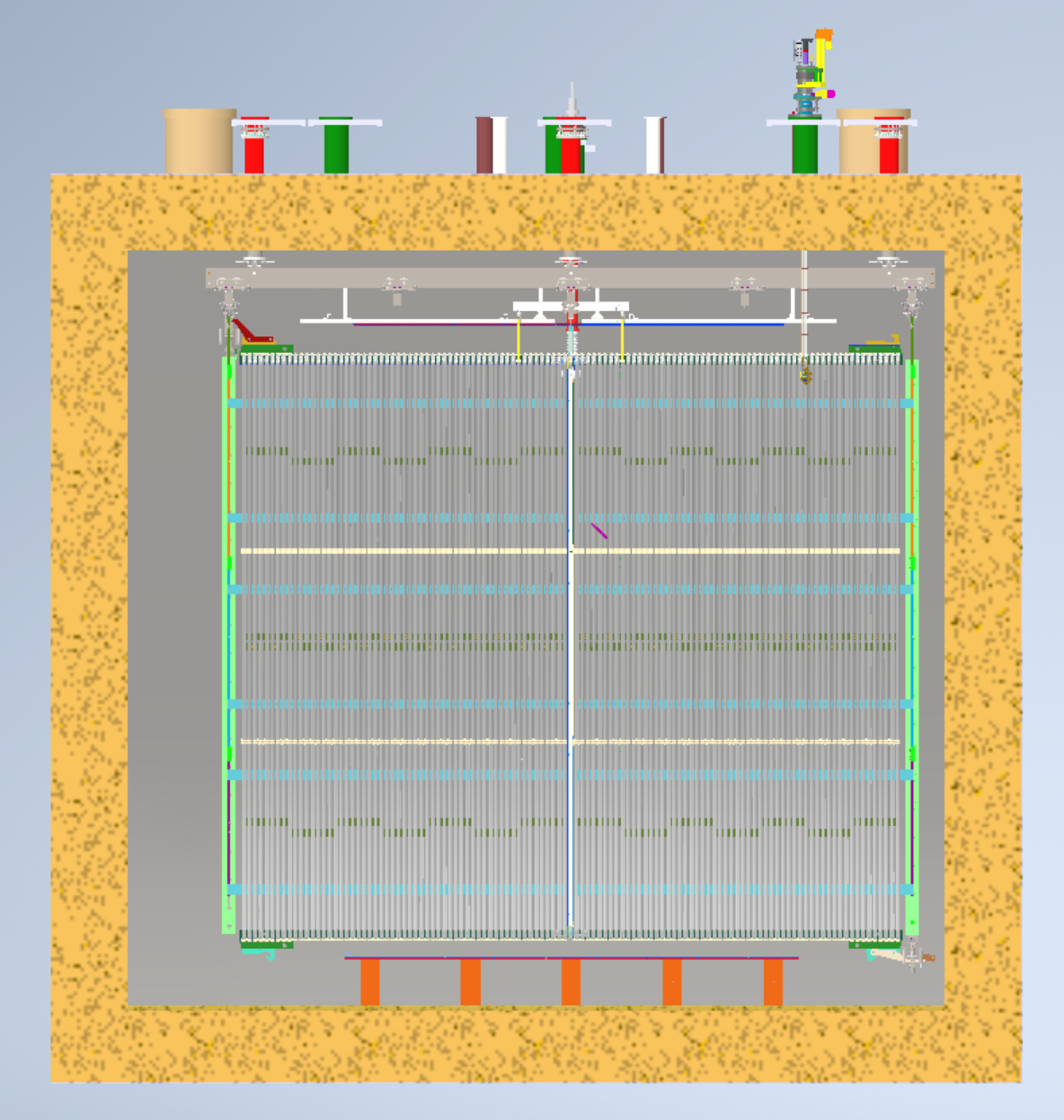 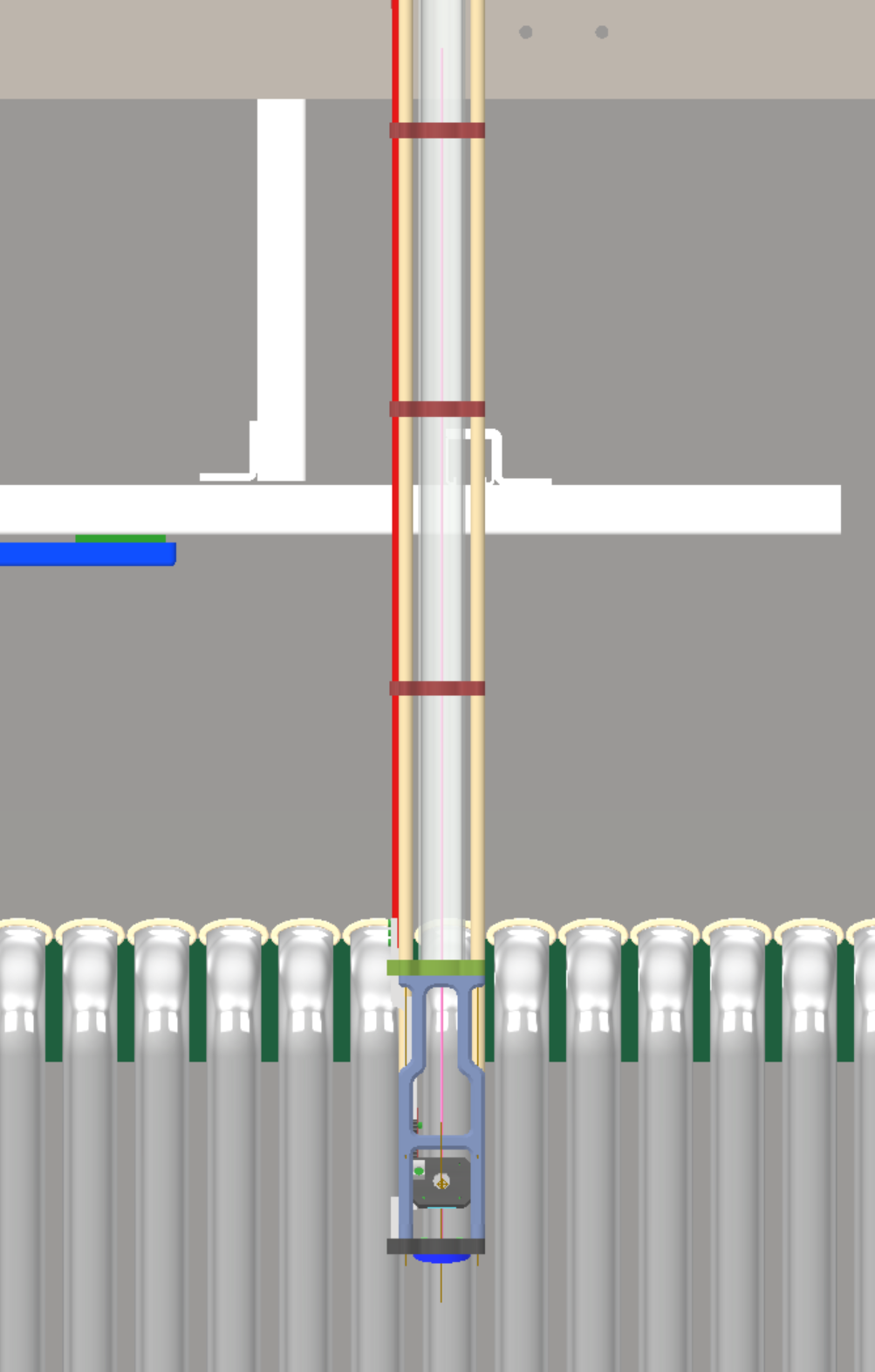 ProtoDUNE II
Location 1
2597mm
Dimension is from this surface to the flange top
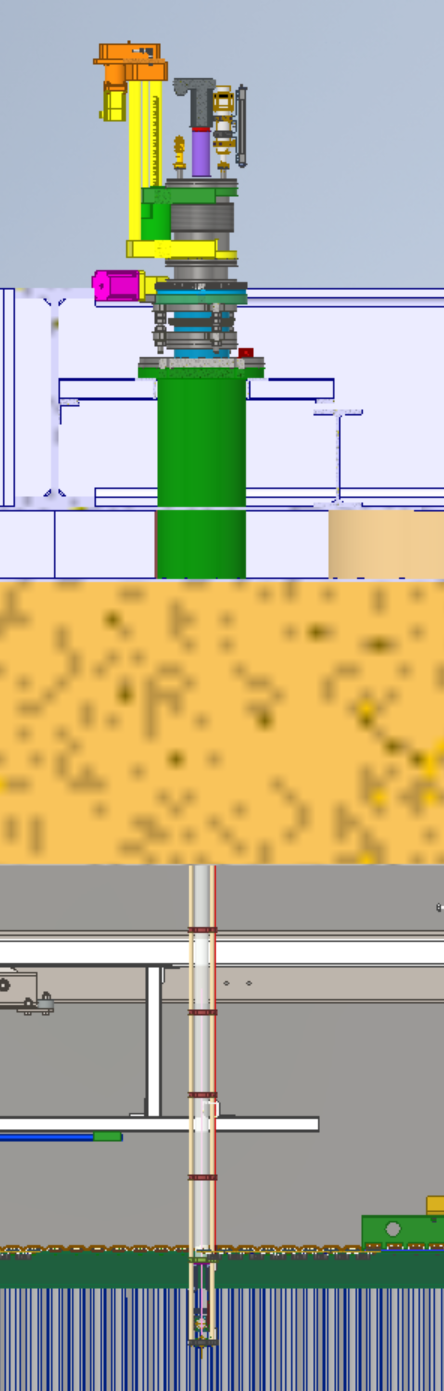 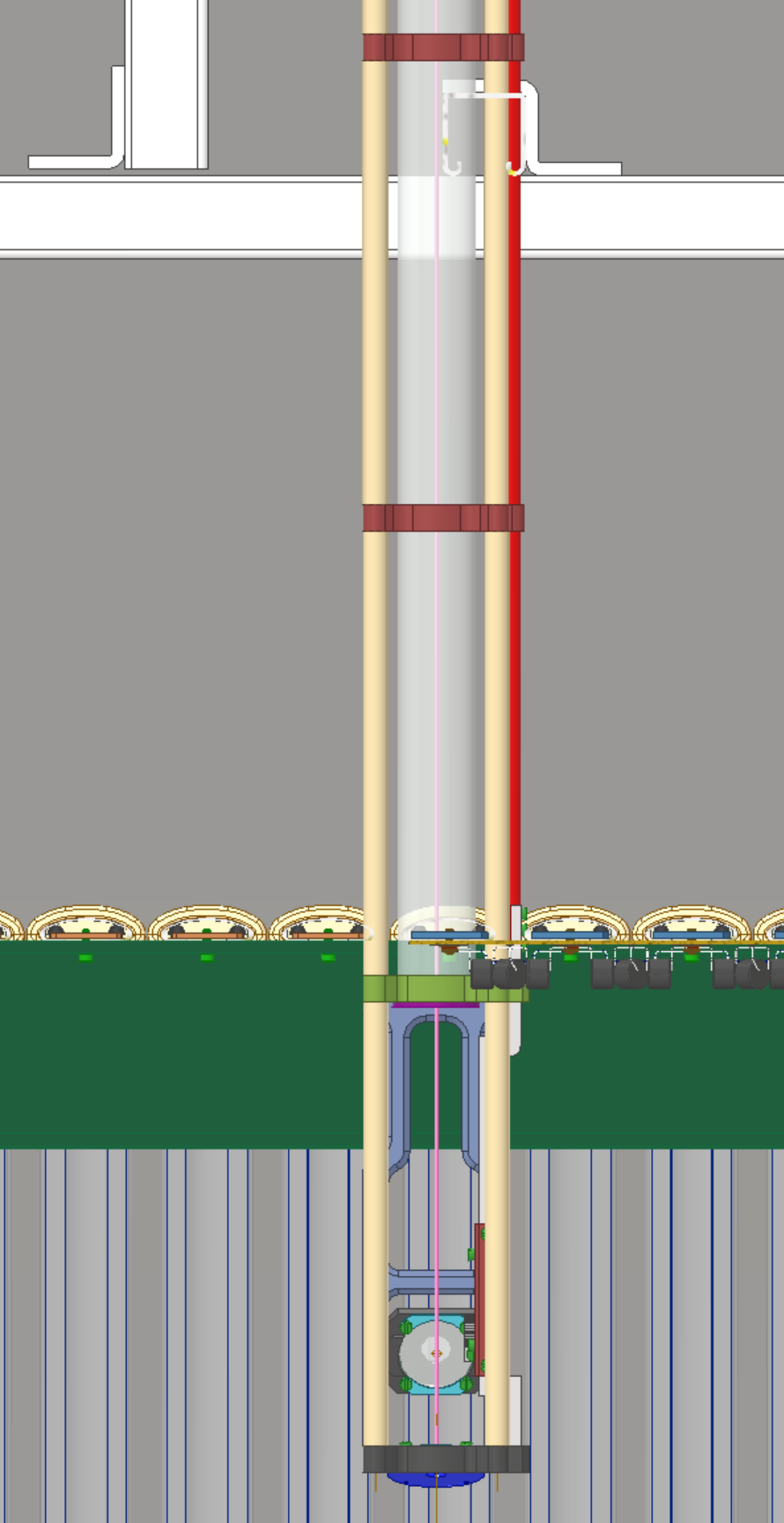 ProtoDUNE II
Location 2
Interference
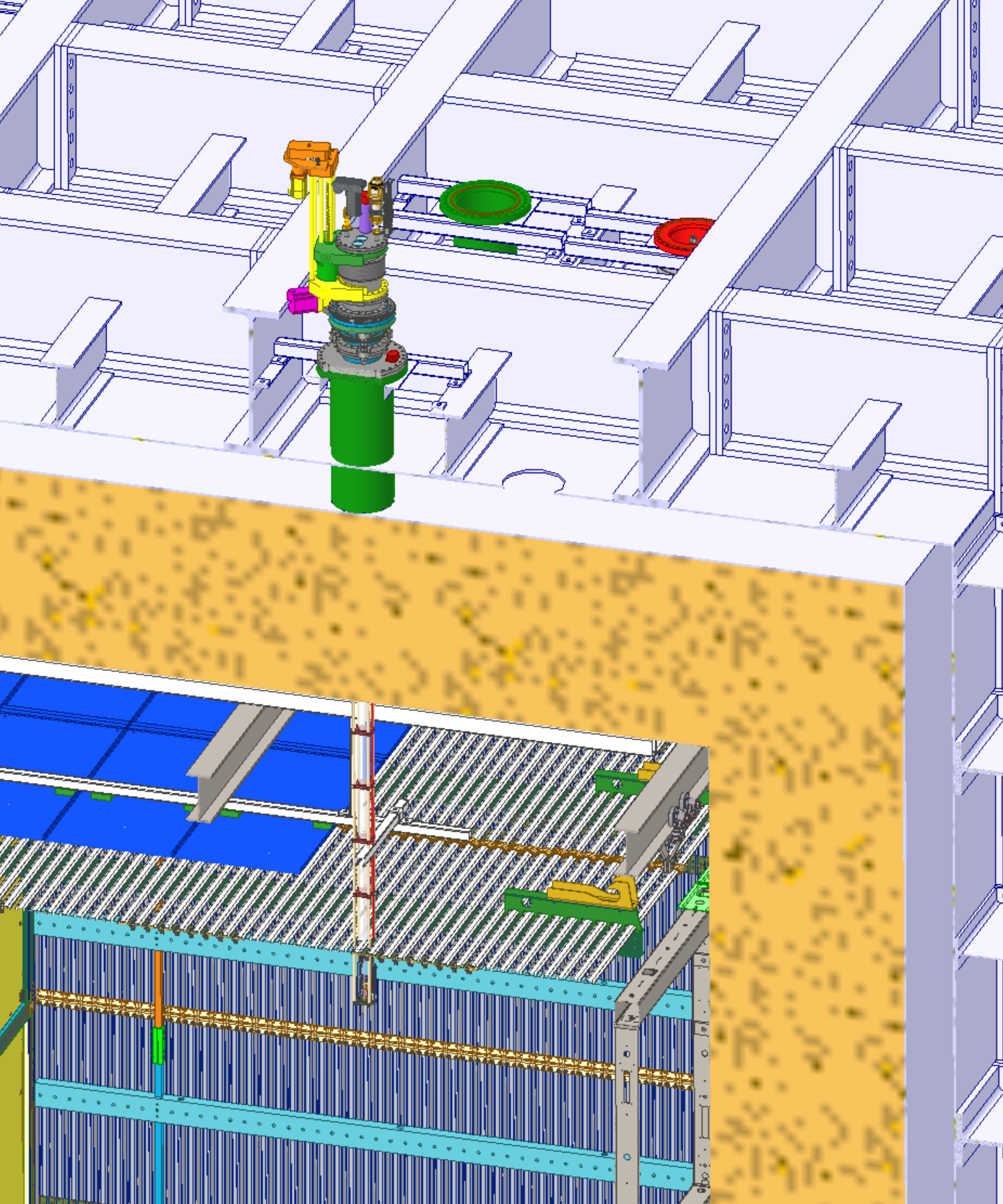 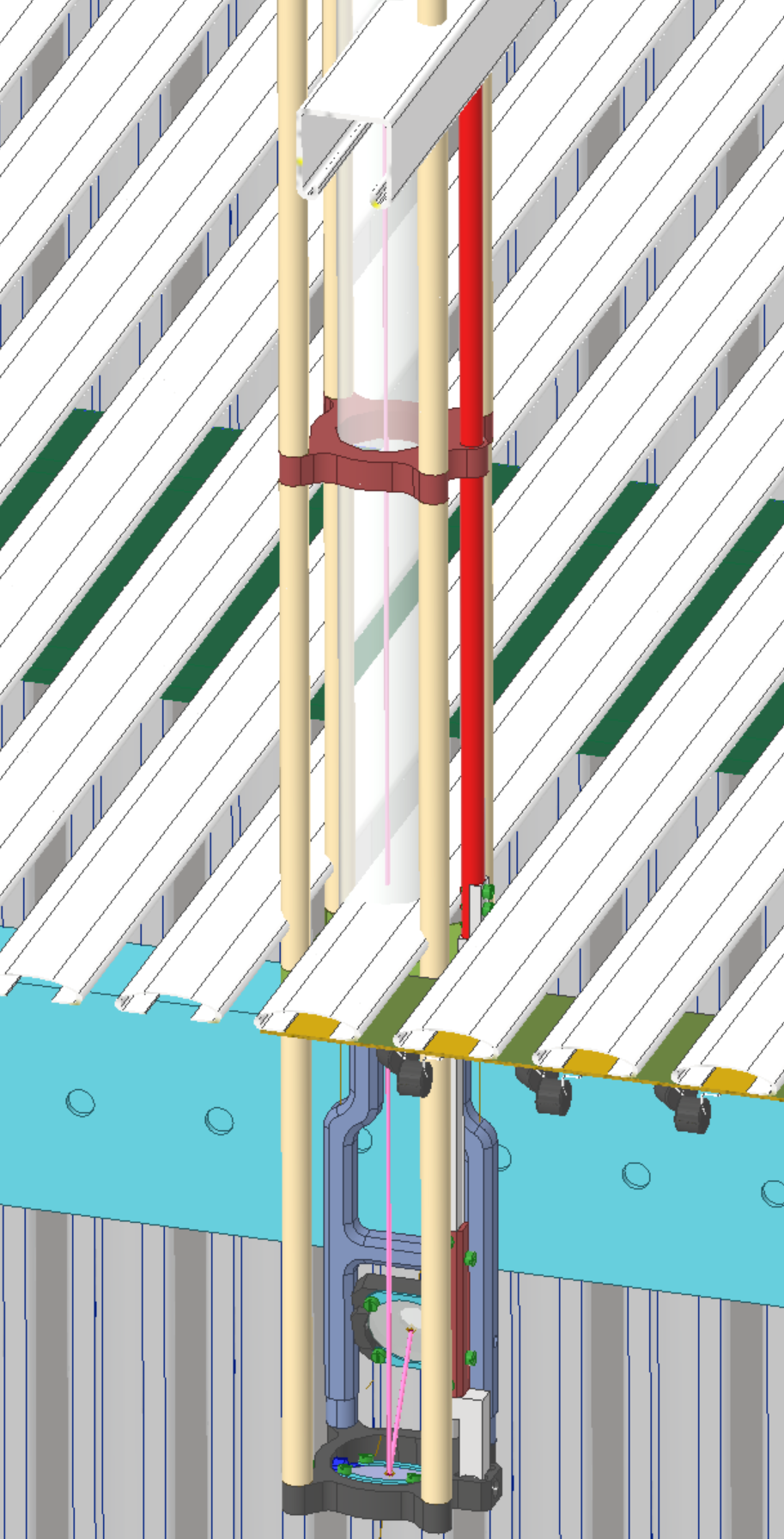 Preferred Port Location 2
Interference Problem
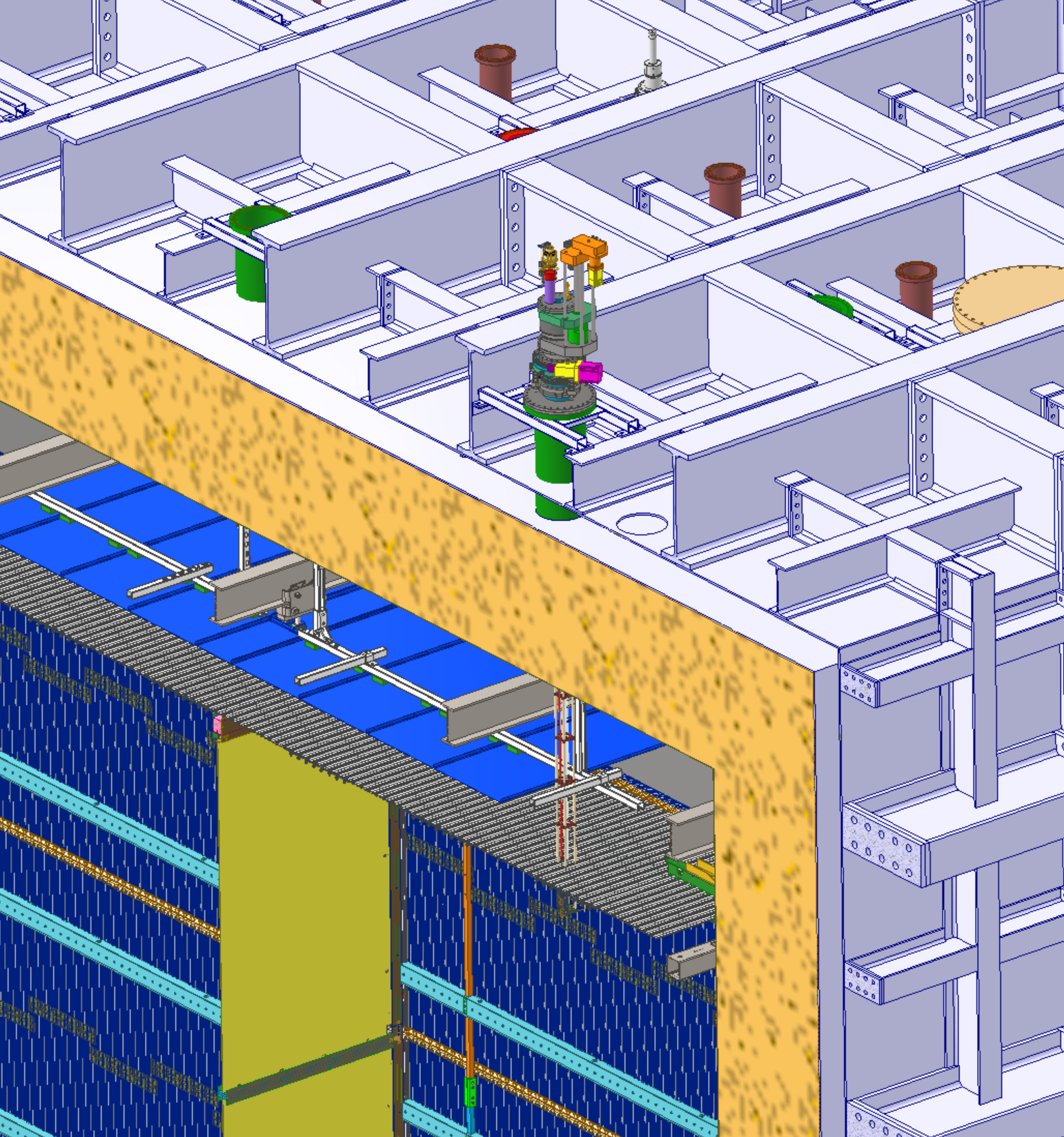 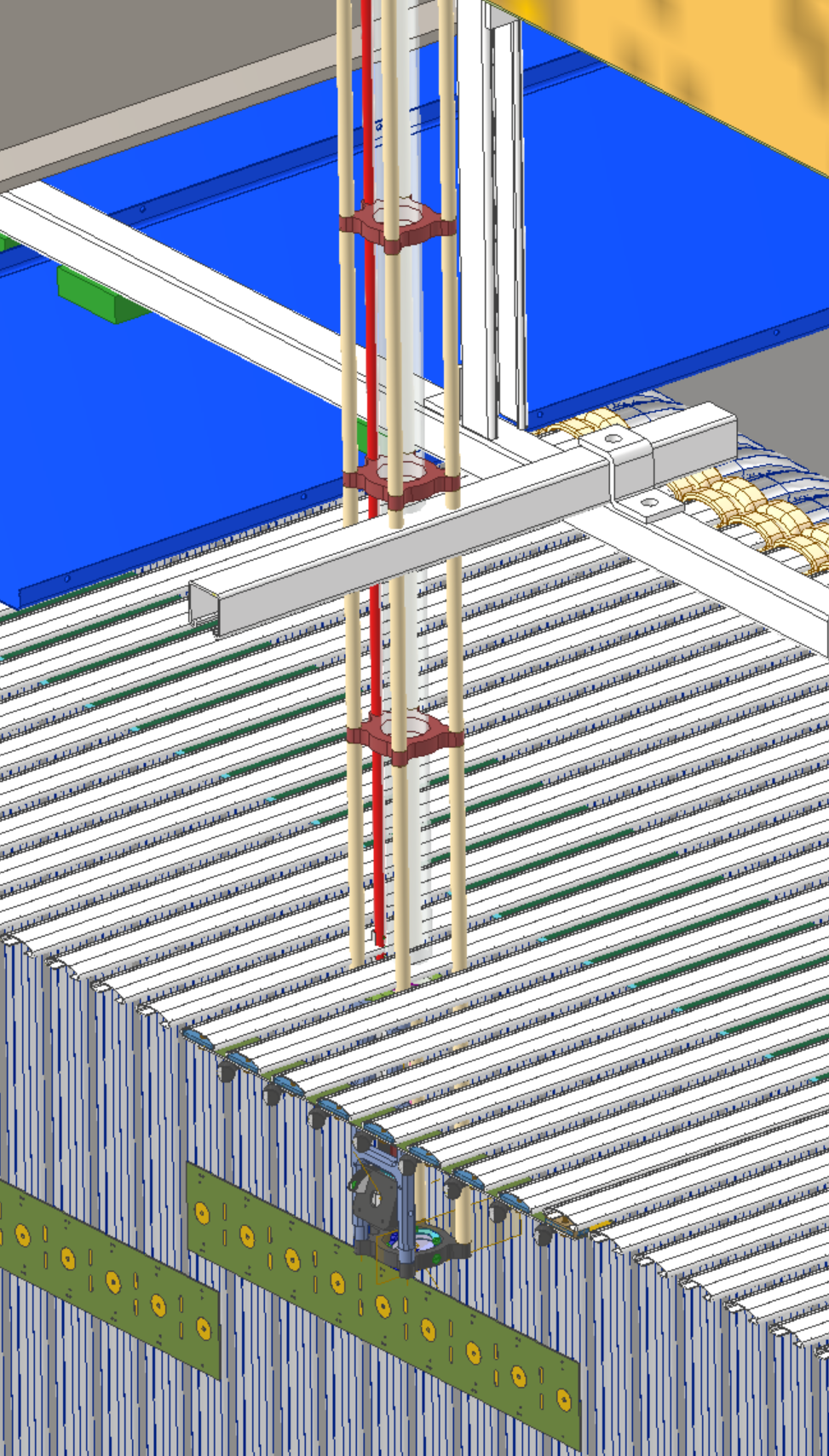 Location 3